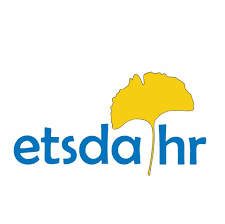 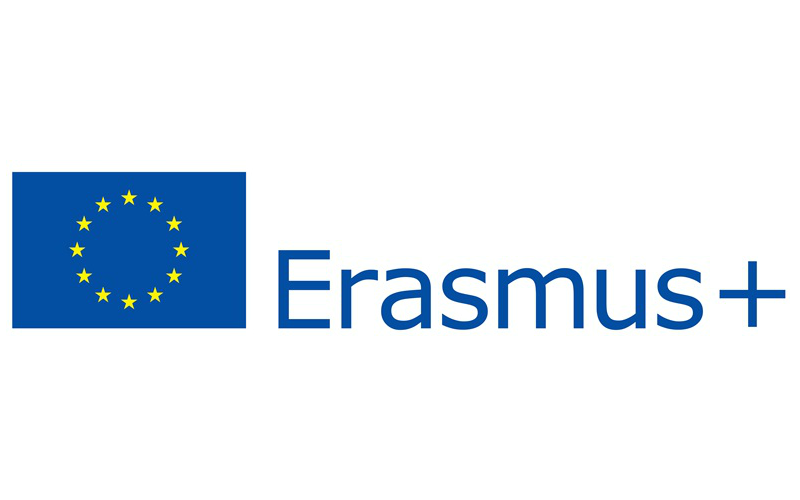 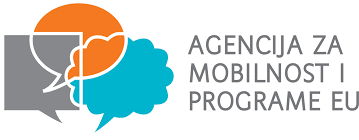 ACT for ENVIRONMENT
KA2 ERASMUS+ PROJECT  (1/9/2020 – 31/8/2022)
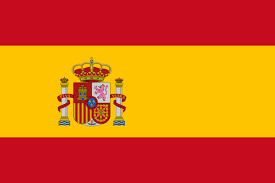 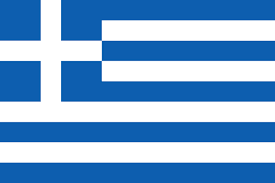 GREECE
SPAIN
ROMANIA
PORTUGAL
CROATIA
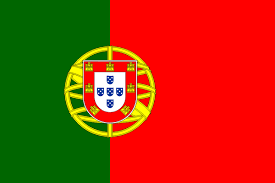 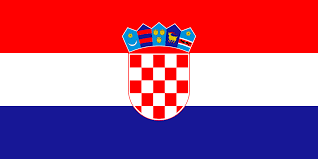 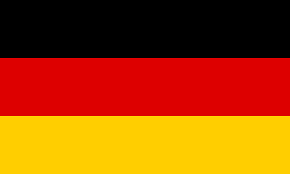 PROJECT GOALS
educate and raise awareness about our responsibility to slow down the side effects of technical progress
change individual and collective behaviour through sustainable consumption and sustainable living
educate our students to become active and more responsible citizens so that they can understand the importance and value of our natural resources
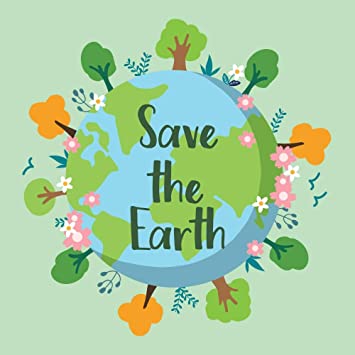 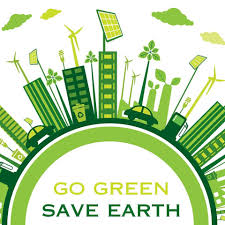 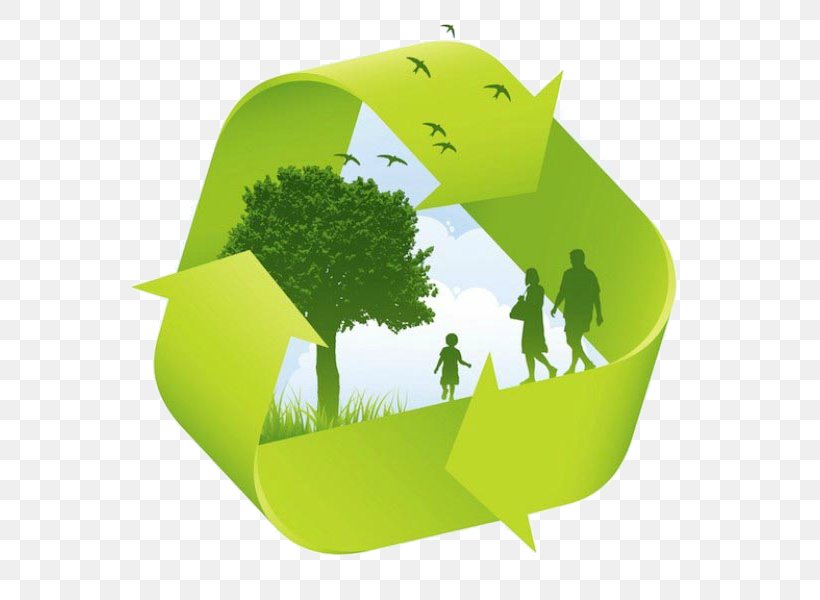 Recycling as the first step
questionnaire about environmental problems 
	how to to face climate change 
	recycling as a way of decreasing the climate change effects
	outdoor environmental activities to Natura Area of Pindos 
			

				 



							                                       1 Epal Trikalon, Trikala, Greece
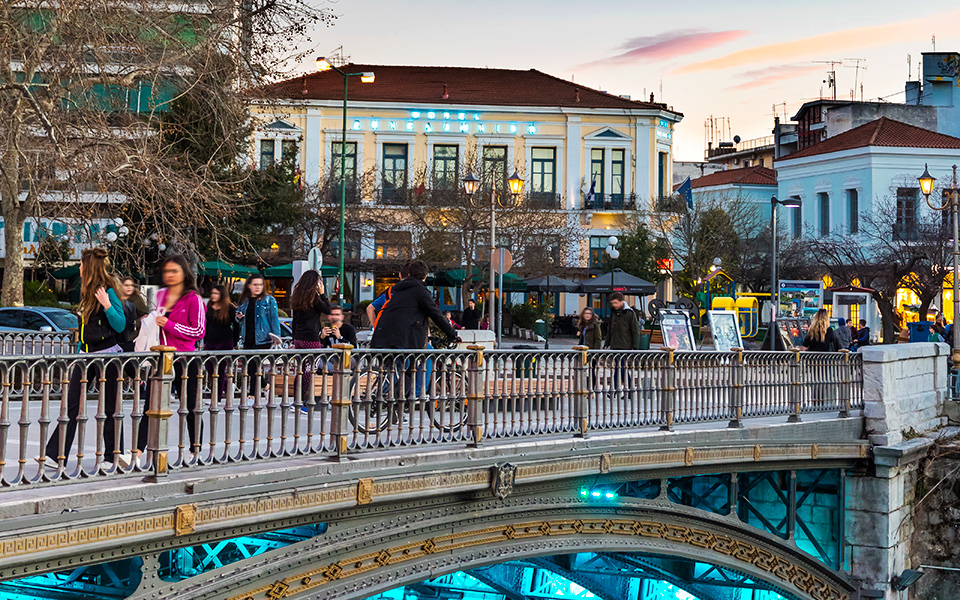 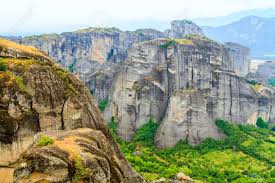 Mass consumerism society
survey on consumerism – needs vs.wants
workshops on: How much is enough? and Propaganda use in advertising 
consumerism and holidays 
Plitvice Lakes hike





Ekonomska i turistička škola Daruvar, Croatia
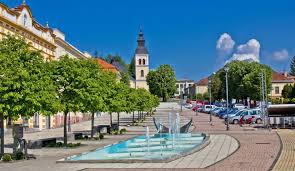 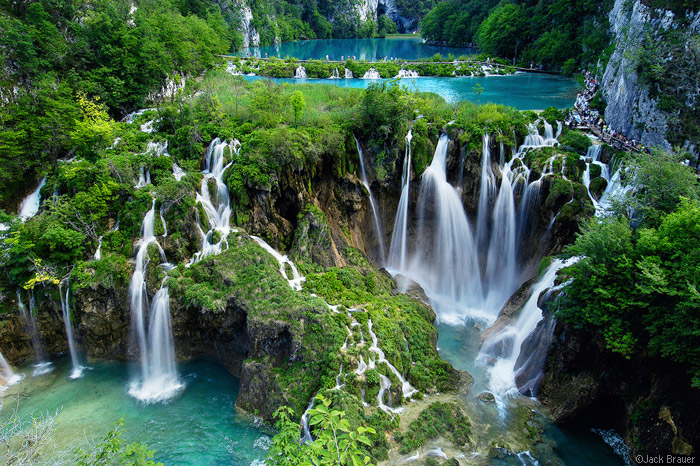 One week between the river and the sea
identify microplastics in health and hygiene products 
cleaner beaches -  analyze and separate the litter found on the beach in Costa da Caparica
how to change the use of plastic
Marine Plasticology in Oceanário de Lisboa






Agrupamento de Escolas Anselmo de Andrade, Almada, Portugal
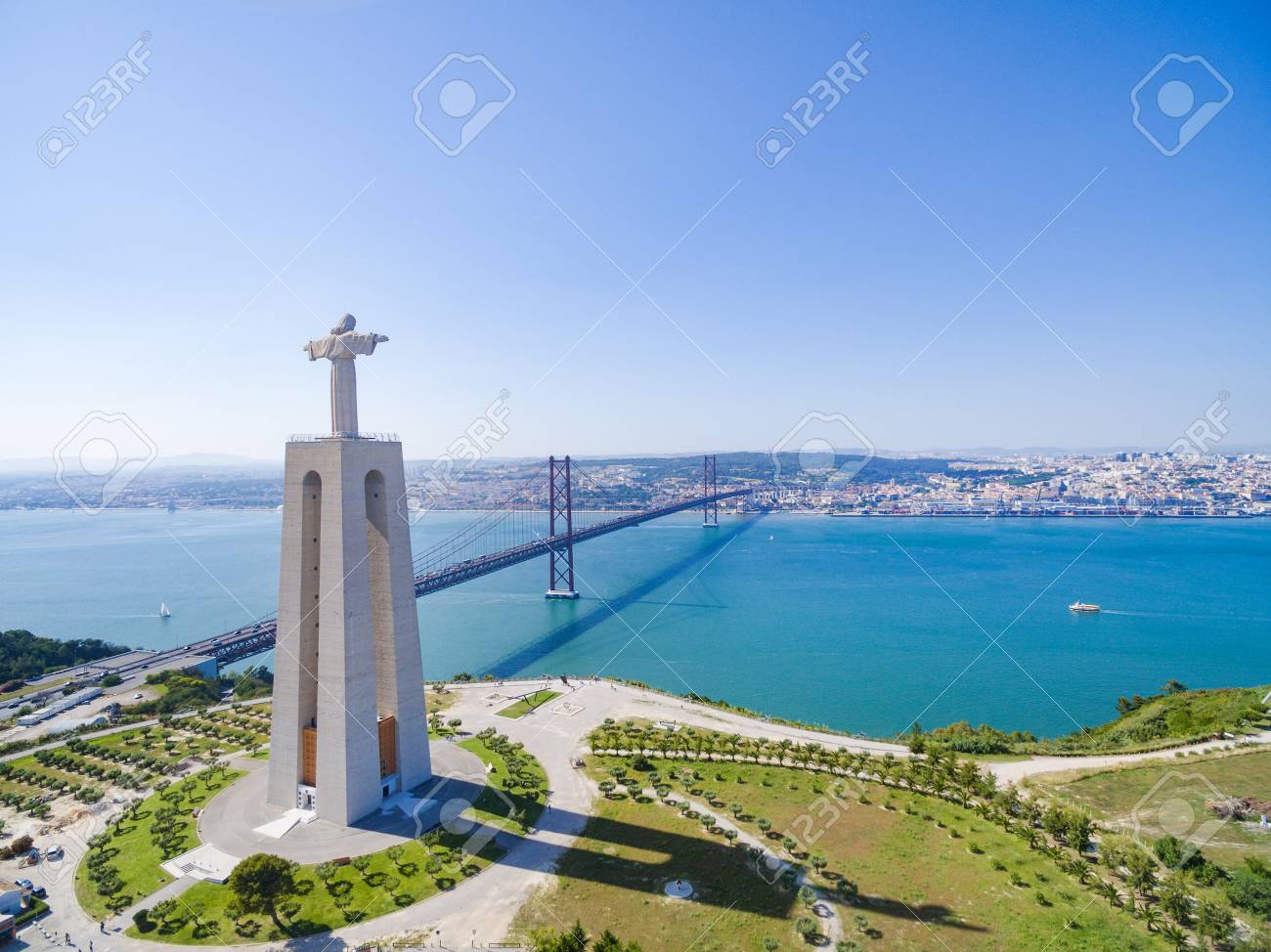 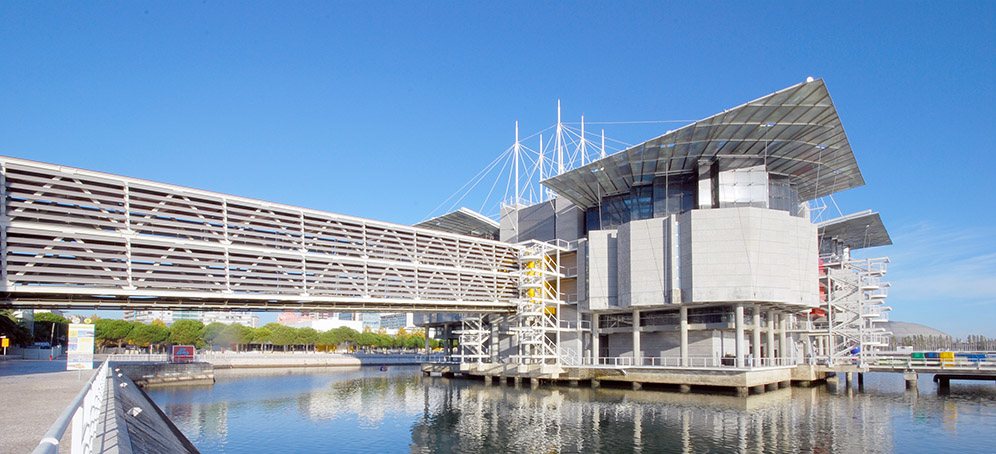 Climate change and Biodiversity
climate change and Biodiversity
visit to the Science Park of Granada: Birds of prey Workshop and BioDomo, a window to life
a hike along “La Vereda de la Estrella” in the Sierra Nevada National park
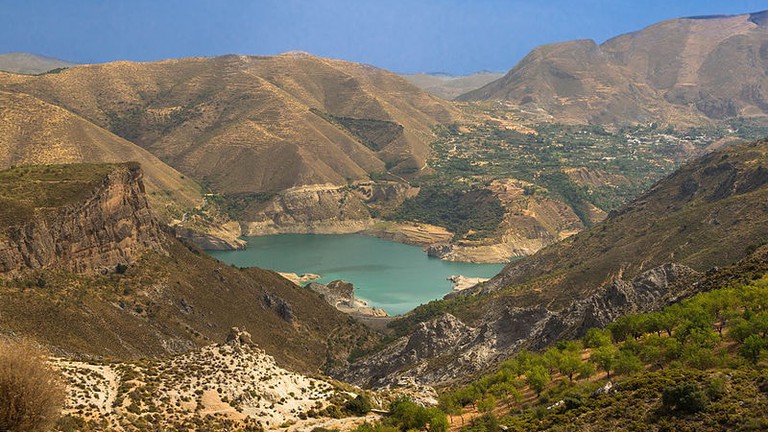 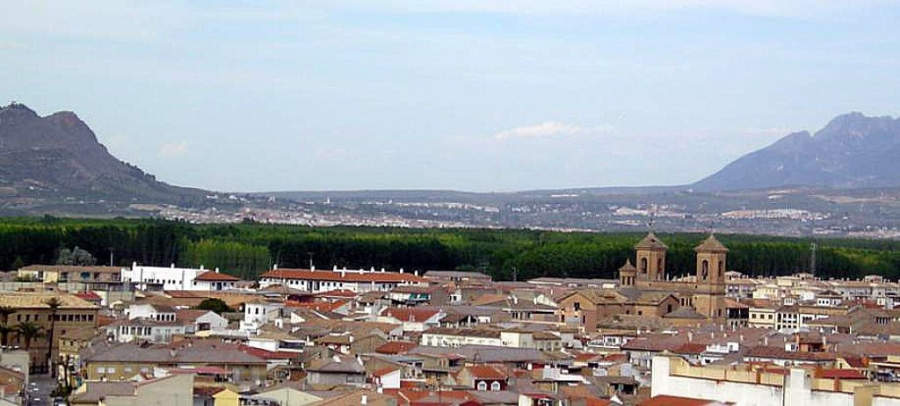 IES Hispanidad, Santa Fe, Spain
Saving energy and the environment
renewable energies 
an open air workshop - how to apply renewable energy in our homes
debates concerning environmental issues 
presentation of the project’s outcomes and results

			

				 



							                                       1  Liceul de Arte "Ionel Perlea", Slobozia, Romania
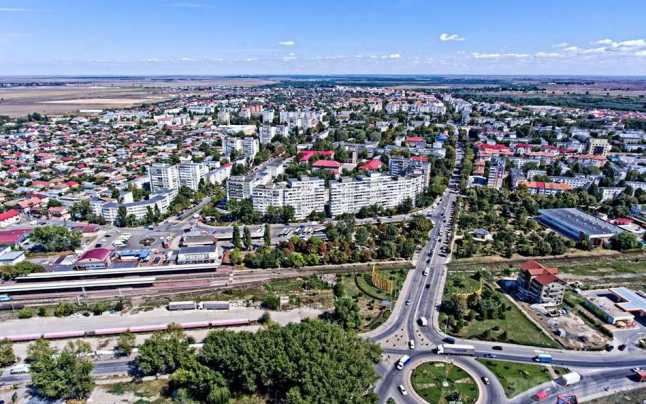 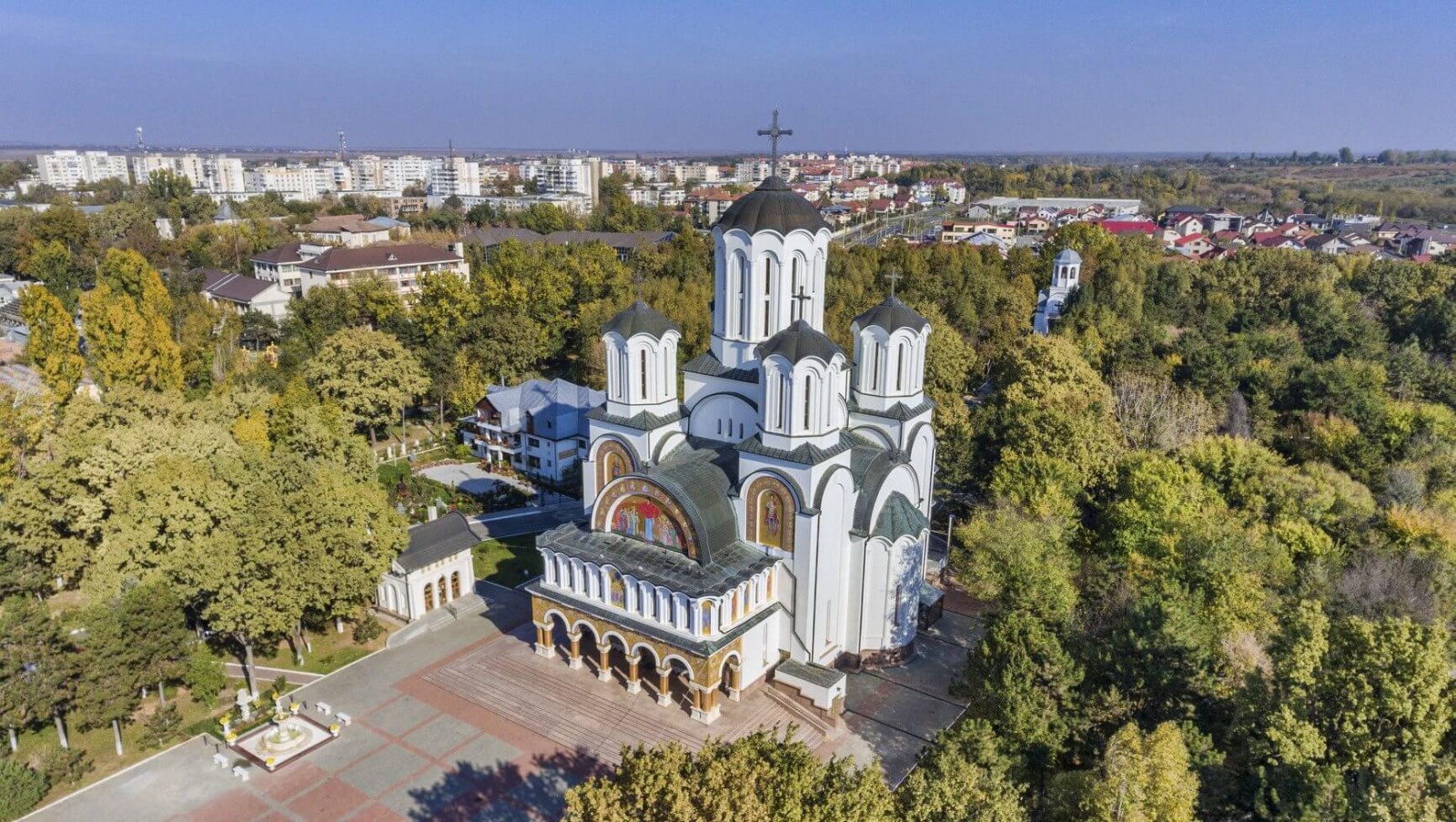 ACT for ENVIRONMENT!
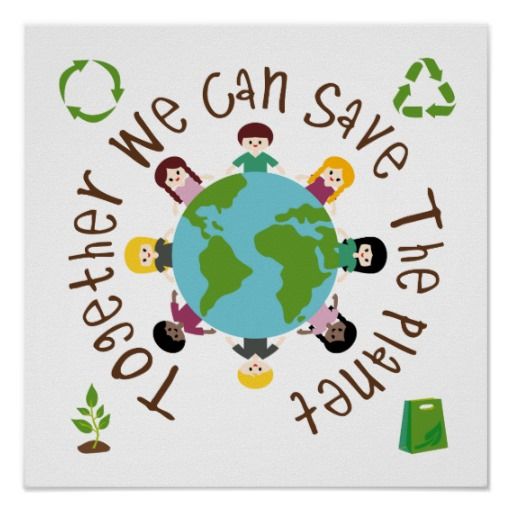